В защиту русской лексики
Все знают, глупость бесконечна,Как мёд, незаменим для мух,Так иностранное словечкоПорой весьма ласкает слух.Женой быть Кузнецова Вани?!Ты что, парниша! Не шути!Ведь лучше сесть в чужие сани:Куда солиднее Джон Смит!Слова «не наши» интересней,Без них родной язык убог.Не так вкусна сосиска в тесте,Как обожаемый хот-дог!
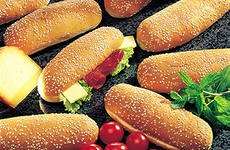 Хот-дог (англ. hot dog — букв. «горячая собака») — Даже посещающие курсы английского языка не всегда могут рассказать почему сэндвич с сосиской называют «hot dog». Научные исследования доказали, что хот-дог – это изобретение вовсе не американское, а принадлежит европейским кулинарам.
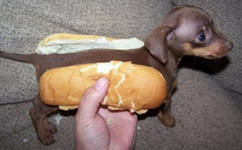 Легко ли быть горячей собакой???
Проблема №1 «Неоправданные заимствования»
Имидж ТинейджерПрезентГеймерСуперстарУикенд
ОбразПодростокПодарокИгрокСуперзвездаВыходные
Проблема № 2 «Лексика социальных сетей»
Вот он, богатый, русский язык!
Спс
Я тя лю
ОК
Ща 
Споки ноки
Досвидос
Спасибо
Я тебя люблю
Согласен, хорошо
Сейчас 
Спокойной ночи
До свидания
Скриншот
Скриншот «Общение в социальной сети «Вконтакте»
От наскальных рисунков к письменности
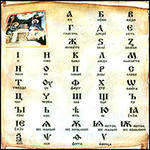 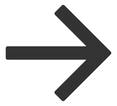 От письменности обратно к рисункам
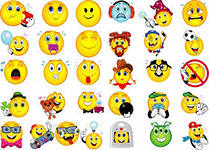 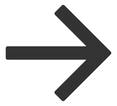 «Вернейший способ узнать человека – его умственное развитие, его моральный облик, его характер – прислушаться к тому, как он говорит».
Д.С. Лихачёв.